Leestip van 
Tom
Het zwaard van Dinges
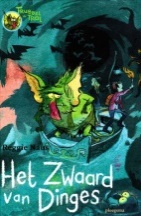 Leestip van 
Wil
De zee kwam door de brievenbus
Leestip van 
Jolanda
Het Ministerie van Oplossingen
Leestip van 
Ilse
Engel
Leestip van 
Jeroen
Geronimo Stilton: de grote voetbalfinale!
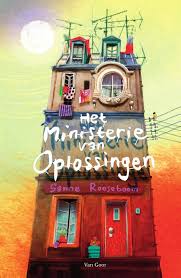 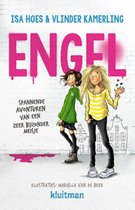 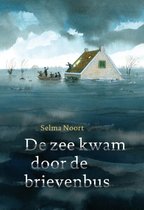 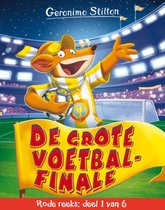 Leestip van 
Rommie
De GVR
Leestip van 
Ietje
De waanzinnige boomhut met 78 verdiepingen
Leestip van 
Ina
Dummie  de Mummie
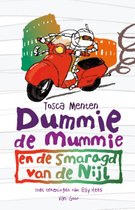 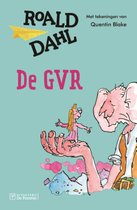 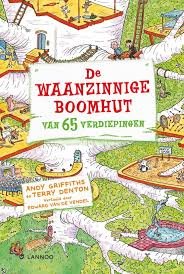 Leestip van 
Tet
De gruwelijke generaal
Leestip van 
Mattias
Mees Kees: buiten de lijntjes
Leestip van 
Femke
Dolfje Weerwolfje: Maanmysterie
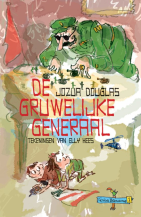 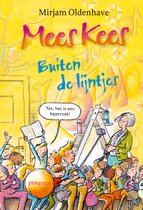 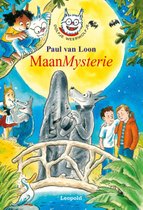 Leestip van 
Tom
Het zwaard van Dinges
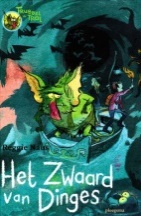 Leestip van 
Wil
De zee kwam door de brievenbus
Leestip van 
Jolanda
Het Ministerie van Oplossingen
Leestip van 
Ilse
Engel
Leestip van 
Jeroen
De grote voetbalfinale!
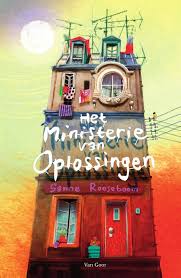 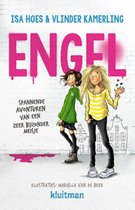 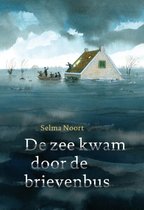 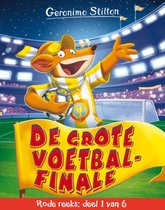 Leestip van 
Rommie
De GVR
Leestip van 
Ietje
De waanzinnige boomhut met 78 verdiepingen
Leestip van 
Ina
Dummie  de Mummie
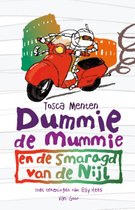 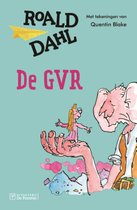 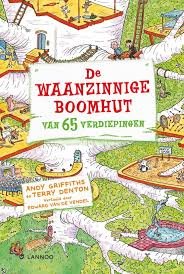 Leestip van 
Tet
De gruwelijke generaal
Leestip van 
Mattias
Mees Kees: buiten de lijntjes
Leestip van 
Femke
Dolfje Weerwolfje: Maanmysterie
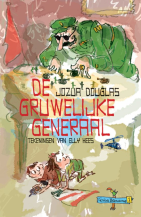 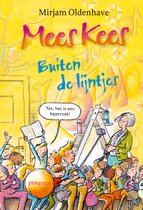 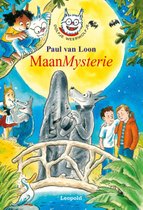 Leestip van 
Tom
Het zwaard van Dinges
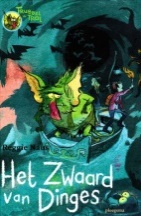 Leestip van 
Wil
De zee kwam door de brievenbus
Leestip van 
Jolanda
Het Ministerie van Oplossingen
Leestip van 
Ilse
Engel
Leestip van 
Jeroen
De grote voetbalfinale!
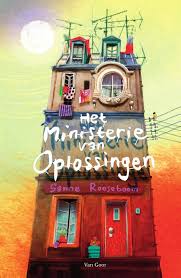 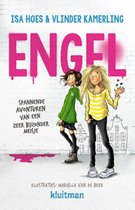 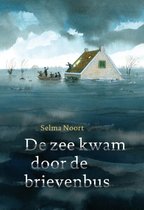 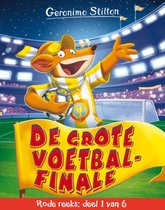 Leestip van 
Rommie
De GVR
Leestip van 
Ietje
De waanzinnige boomhut met 78 verdiepingen
Leestip van 
Ina
Dummie  de Mummie
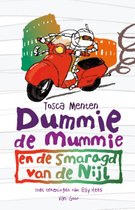 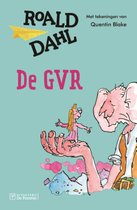 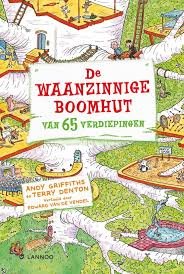 Leestip van 
Tet
De gruwelijke generaal
Leestip van 
Mattias
Mees Kees: buiten de lijntjes
Leestip van 
Femke
Dolfje Weerwolfje: Maanmysterie
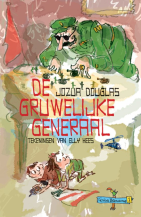 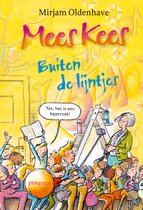 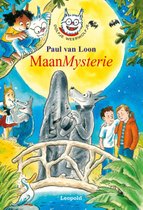 Leestip van 
Tom
Het zwaard van Dinges
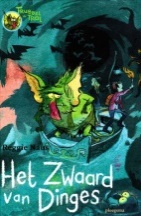 Leestip van 
Wil
De zee kwam door de brievenbus
Leestip van 
Jolanda
Het Ministerie van Oplossingen
Leestip van 
Ilse
Engel
Leestip van 
Jeroen
De grote voetbalfinale!
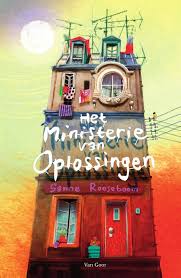 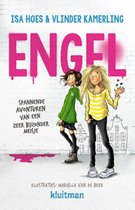 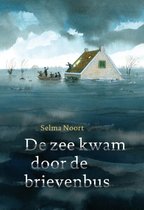 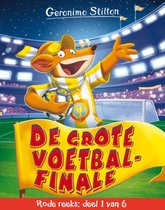 Leestip van 
Rommie
De GVR
Leestip van 
Ietje
De waanzinnige boomhut met 78 verdiepingen
Leestip van 
Ina
Dummie  de Mummie
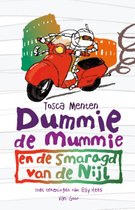 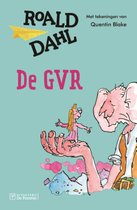 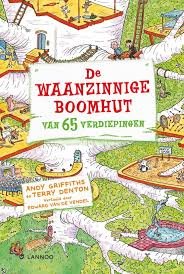 Leestip van 
Tet
De gruwelijke generaal
Leestip van 
Mattias
Mees Kees: buiten de lijntjes
Leestip van 
Femke
Dolfje Weerwolfje: Maanmysterie
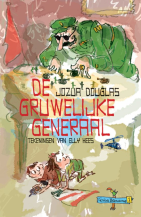 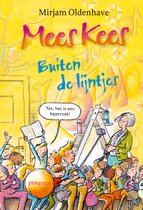 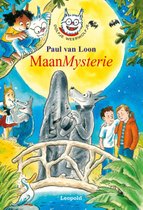 Leestip van 
Tom
Het zwaard van Dinges
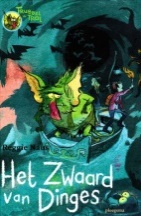 Leestip van 
Wil
De zee kwam door de brievenbus
Leestip van 
Jolanda
Het Ministerie van Oplossingen
Leestip van 
Ilse
Engel
Leestip van 
Jeroen
De grote voetbalfinale!
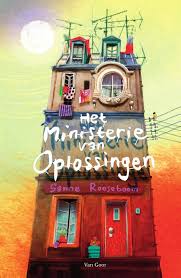 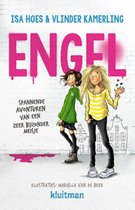 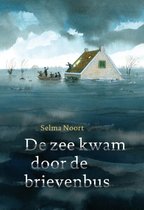 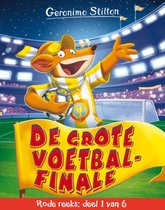 Leestip van 
Rommie
De GVR
Leestip van 
Ietje
De waanzinnige boomhut met 78 verdiepingen
Leestip van 
Ina
Dummie  de Mummie
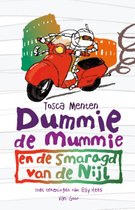 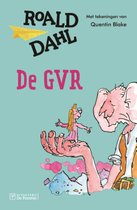 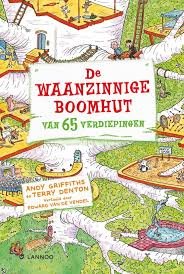 Leestip van 
Tet
De gruwelijke generaal
Leestip van 
Mattias
Mees Kees: buiten de lijntjes
Leestip van 
Femke
Dolfje Weerwolfje: Maanmysterie
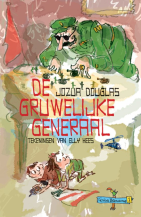 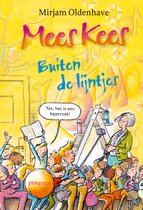 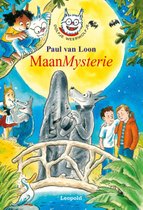 Leestip van 
Tom
Het zwaard van Dinges
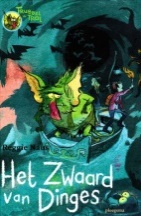 Leestip van 
Wil
De zee kwam door de brievenbus
Leestip van 
Jolanda
Het Ministerie van Oplossingen
Leestip van 
Ilse
Engel
Leestip van 
Jeroen
De grote voetbalfinale!
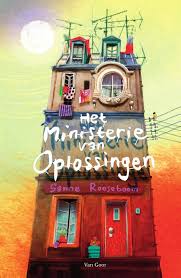 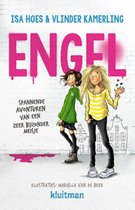 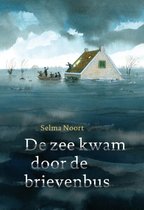 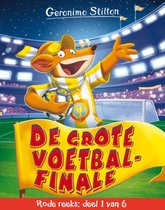 Leestip van 
Rommie
De GVR
Leestip van 
Ietje
De waanzinnige boomhut met 78 verdiepingen
Leestip van 
Ina
Dummie  de Mummie
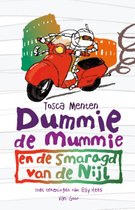 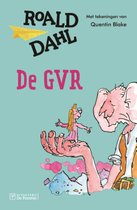 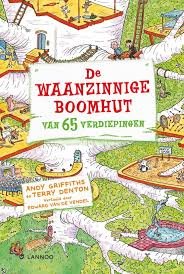 Leestip van 
Tet
De gruwelijke generaal
Leestip van 
Mattias
Mees Kees: buiten de lijntjes
Leestip van 
Femke
Dolfje Weerwolfje: Maanmysterie
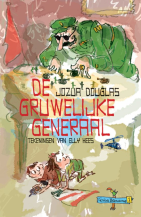 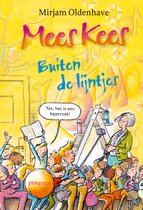 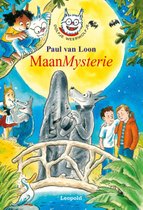 Leestip van 
Tom
Het zwaard van Dinges
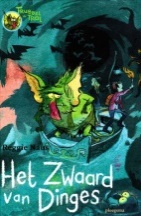 Leestip van 
Wil
De zee kwam door de brievenbus
Leestip van 
Jolanda
Het Ministerie van Oplossingen
Leestip van 
Ilse
Engel
Leestip van 
Jeroen
De grote voetbalfinale!
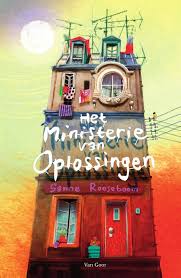 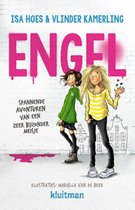 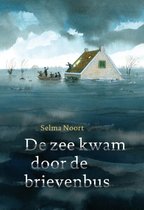 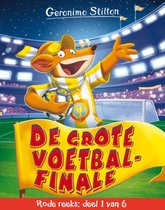 Leestip van 
Rommie
De GVR
Leestip van 
Ietje
De waanzinnige boomhut met 78 verdiepingen
Leestip van 
Ina
Dummie  de Mummie
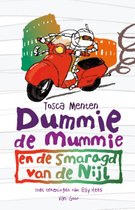 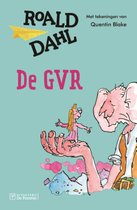 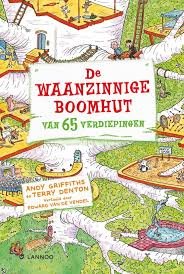 Leestip van 
Tet
De gruwelijke generaal
Leestip van 
Mattias
Mees Kees: buiten de lijntjes
Leestip van 
Femke
Dolfje Weerwolfje: Maanmysterie
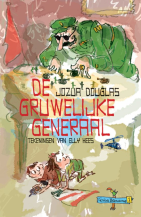 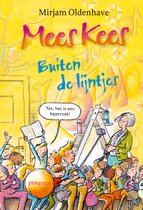 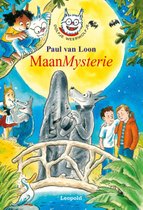 Leestip van 
Tom
Het zwaard van Dinges
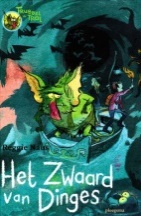 Leestip van 
Wil
De zee kwam door de brievenbus
Leestip van 
Jolanda
Het Ministerie van Oplossingen
Leestip van 
Ilse
Engel
Leestip van 
Jeroen
De grote voetbalfinale!
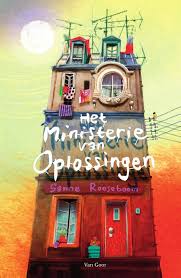 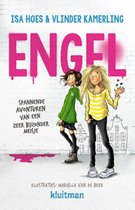 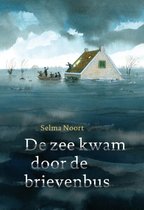 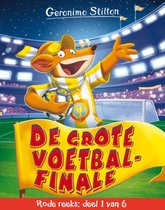 Leestip van 
Rommie
De GVR
Leestip van 
Ietje
De waanzinnige boomhut met 78 verdiepingen
Leestip van 
Ina
Dummie  de Mummie
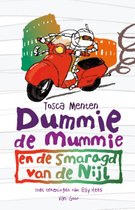 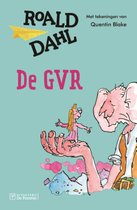 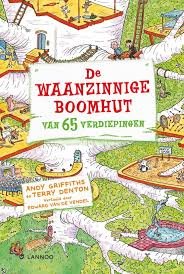 Leestip van 
Tet
De gruwelijke generaal
Leestip van 
Mattias
Mees Kees: buiten de lijntjes
Leestip van 
Femke
Dolfje Weerwolfje: Maanmysterie
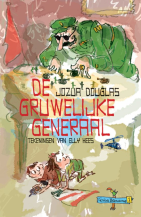 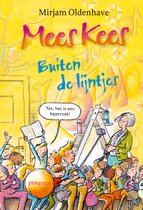 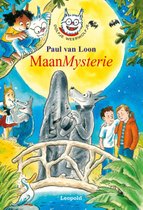 Leestip van 
Tom
Het zwaard van Dinges
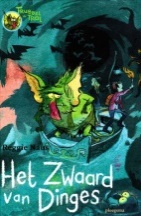 Leestip van 
Wil
De zee kwam door de brievenbus
Leestip van 
Jolanda
Het Ministerie van Oplossingen
Leestip van 
Ilse
Engel
Leestip van 
Jeroen
De grote voetbalfinale!
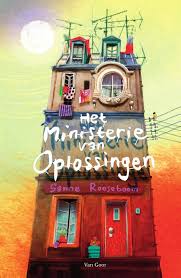 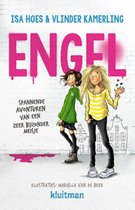 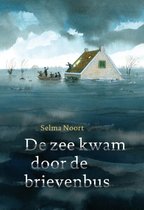 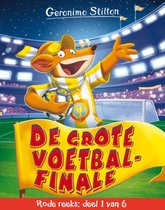 Leestip van 
Rommie
De GVR
Leestip van 
Ietje
De waanzinnige boomhut met 78 verdiepingen
Leestip van 
Ina
Dummie  de Mummie
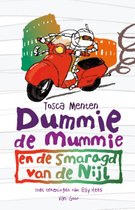 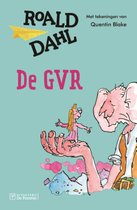 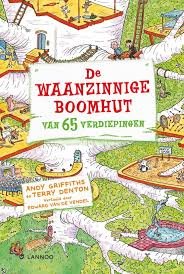 Leestip van 
Tet
De gruwelijke generaal
Leestip van 
Mattias
Mees Kees: buiten de lijntjes
Leestip van 
Femke
Dolfje Weerwolfje: Maanmysterie
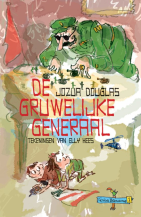 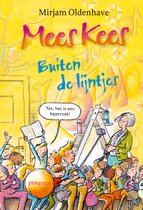 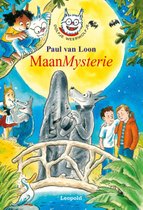